Ci
giochiamo
RICI
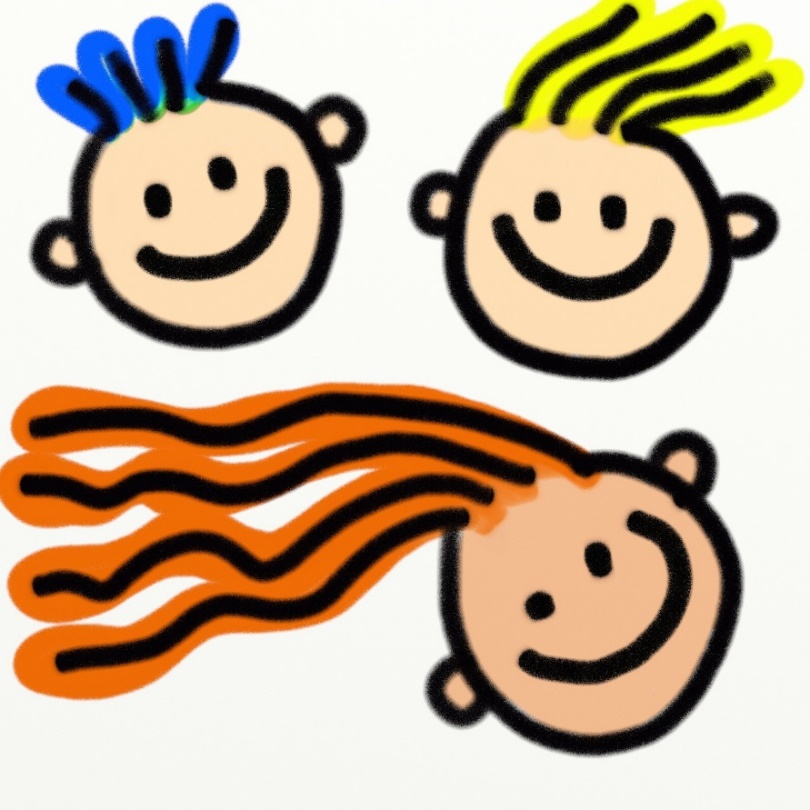 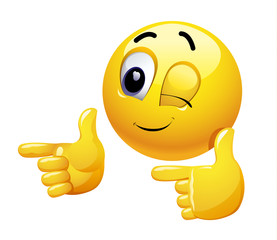 Giocattoli realizzati
 da alcuni alunni
con….materiali riciclati!!!
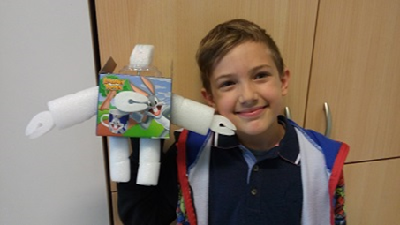 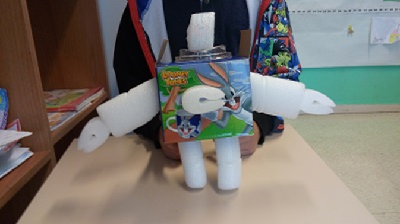 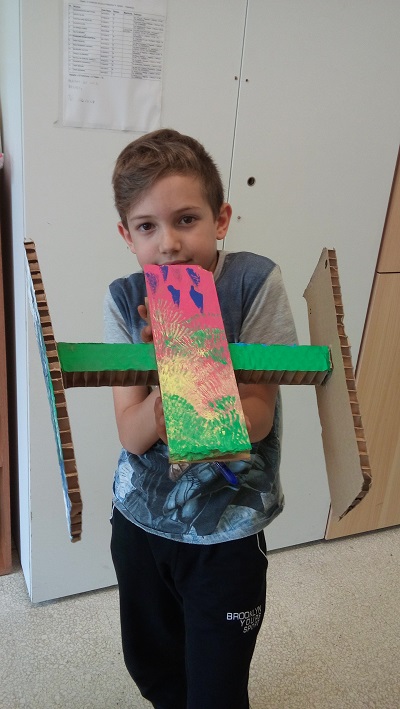 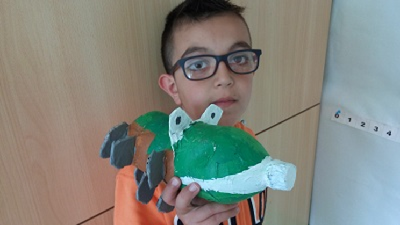 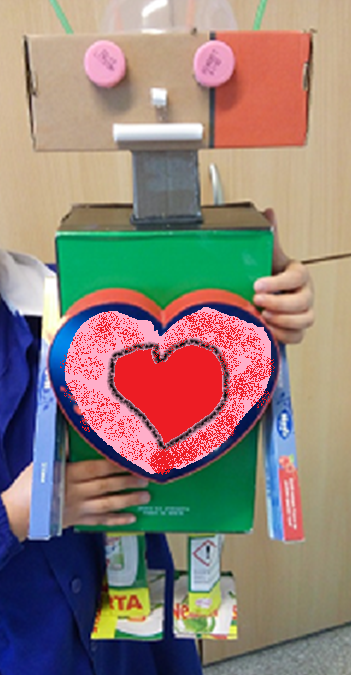 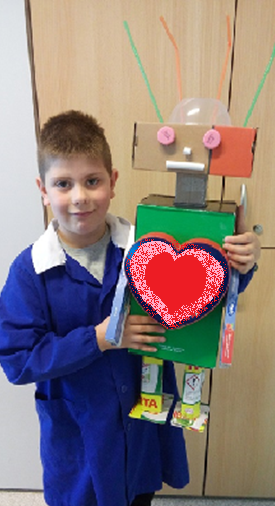 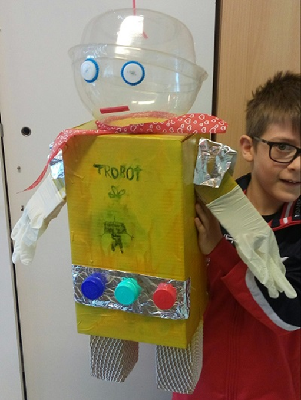 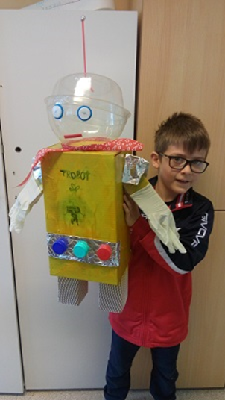 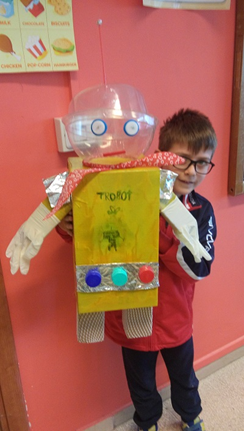 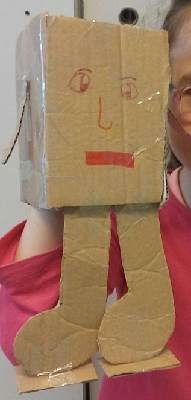 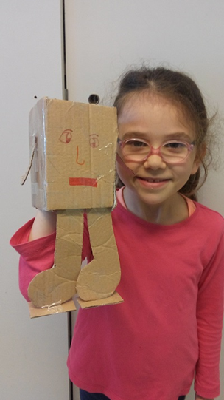 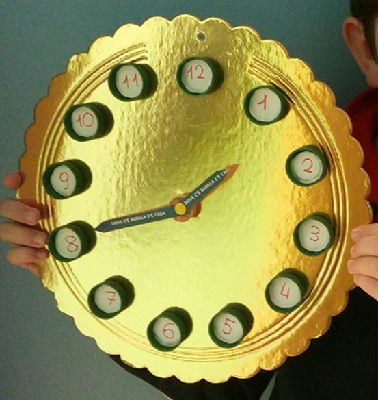 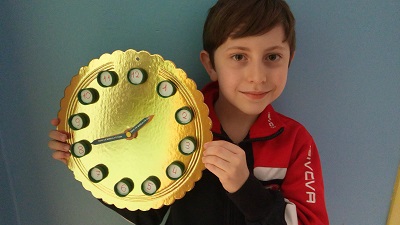 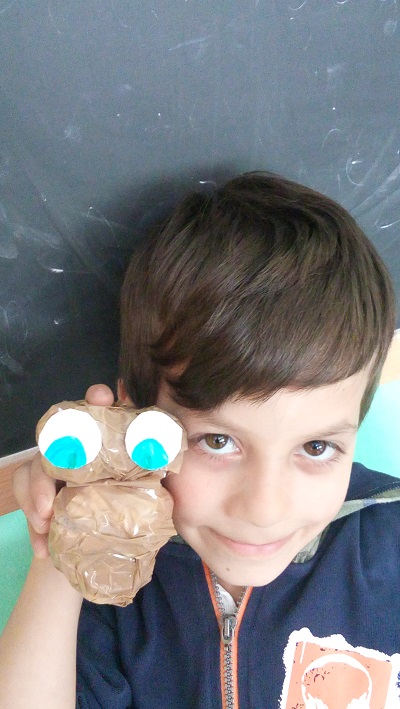 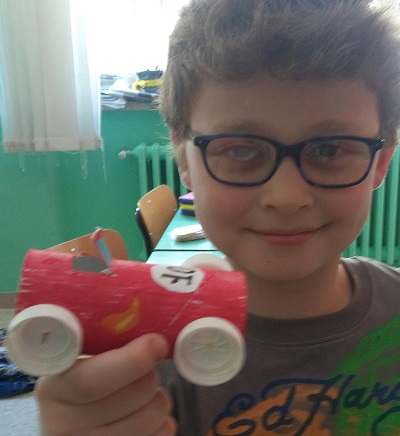 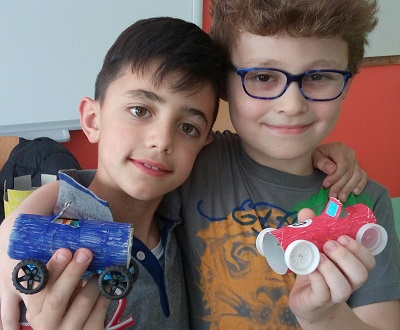 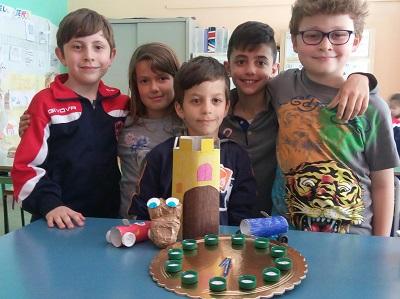